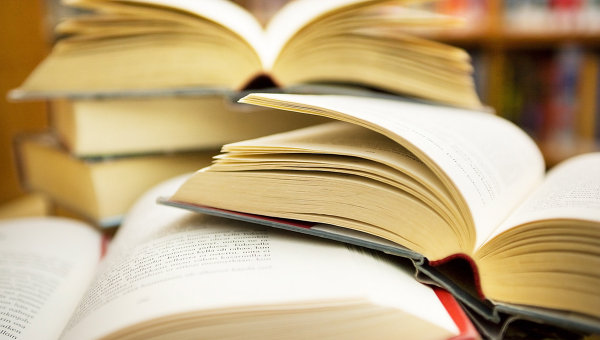 «Оқуға, алға»«Вперед, к чтению»
23 сәуір 2015 жылы 
    ҚҚЭУ –дің кітапханасында Дүниежүзілік кітап және авторлық құқық күніне арналған  мерекесі аталып өтті. 
23 апреля 2015 года
     в библиотеке КЭУК прошел праздник, посвященный Всемирному дню книги и авторского права.
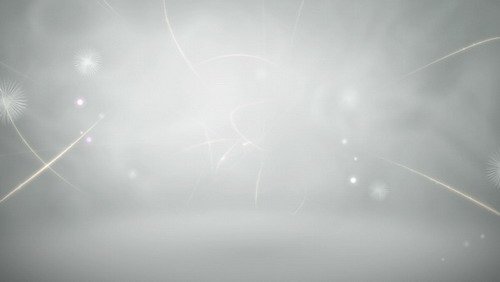 «Кітап дефилесі» «Книжное дефиле»
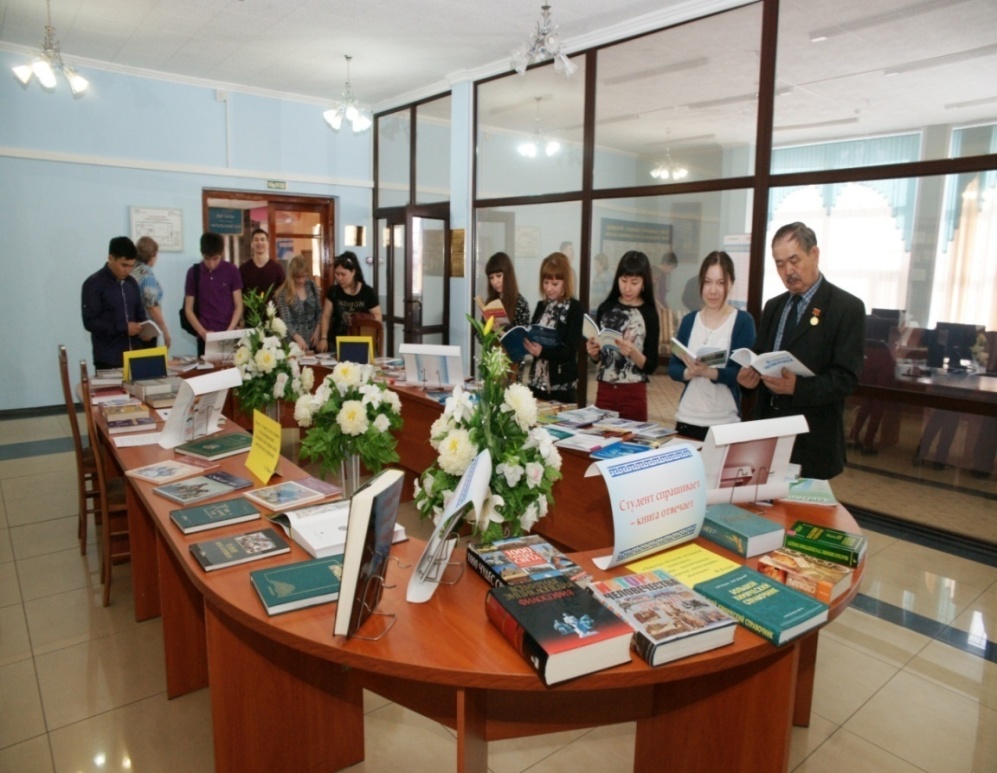 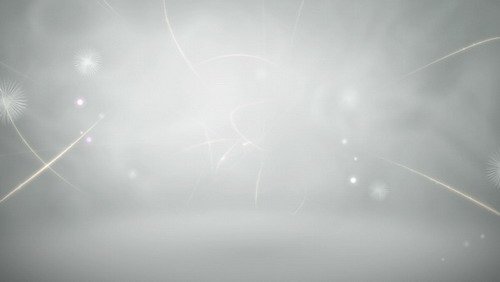 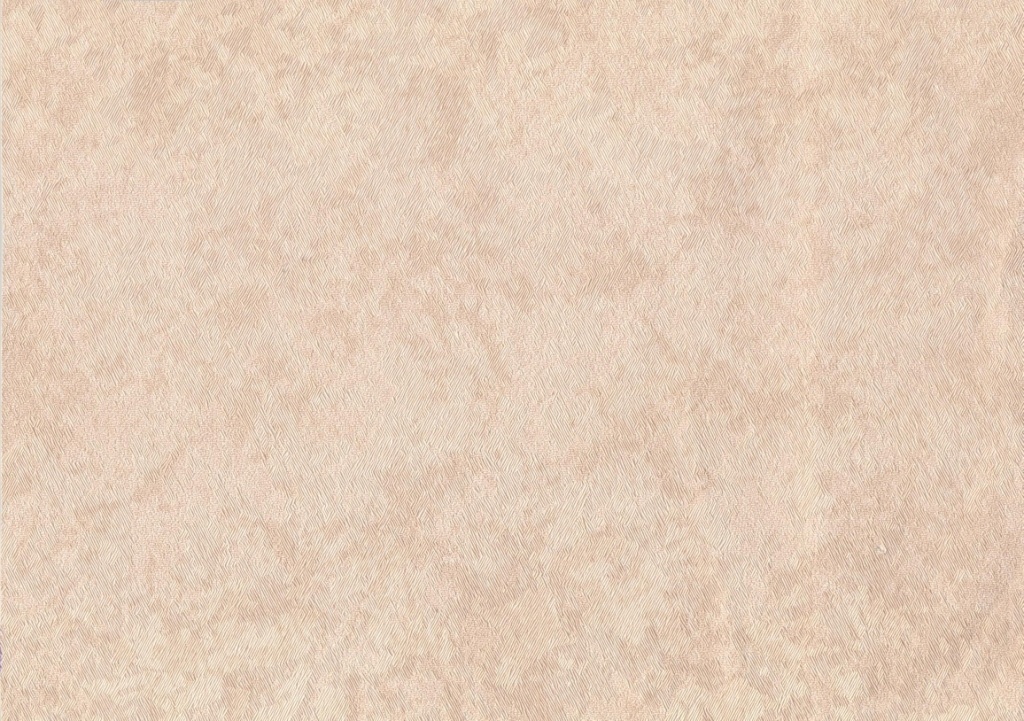 «Бір ел - бір кітап”     “Одна страна - одна книга”
Презентация книги года И.Есенберлина «Кочевники»
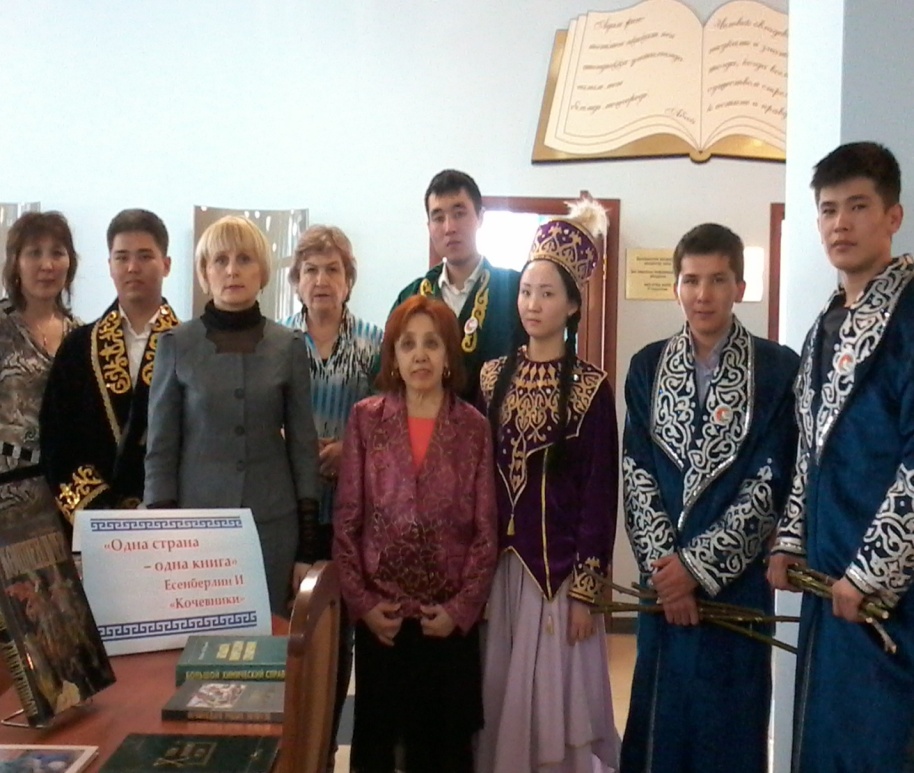 И.Есенберлиннің  «Көшпенділер» кітабының тұсаукесері
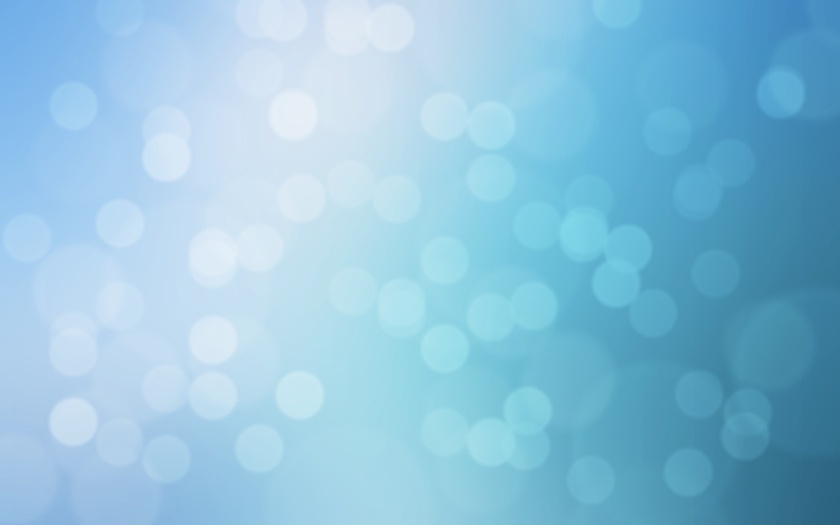 Book -Slam- кітапты насихаттау байқауыBook Slam- соревнование по продвижению книги
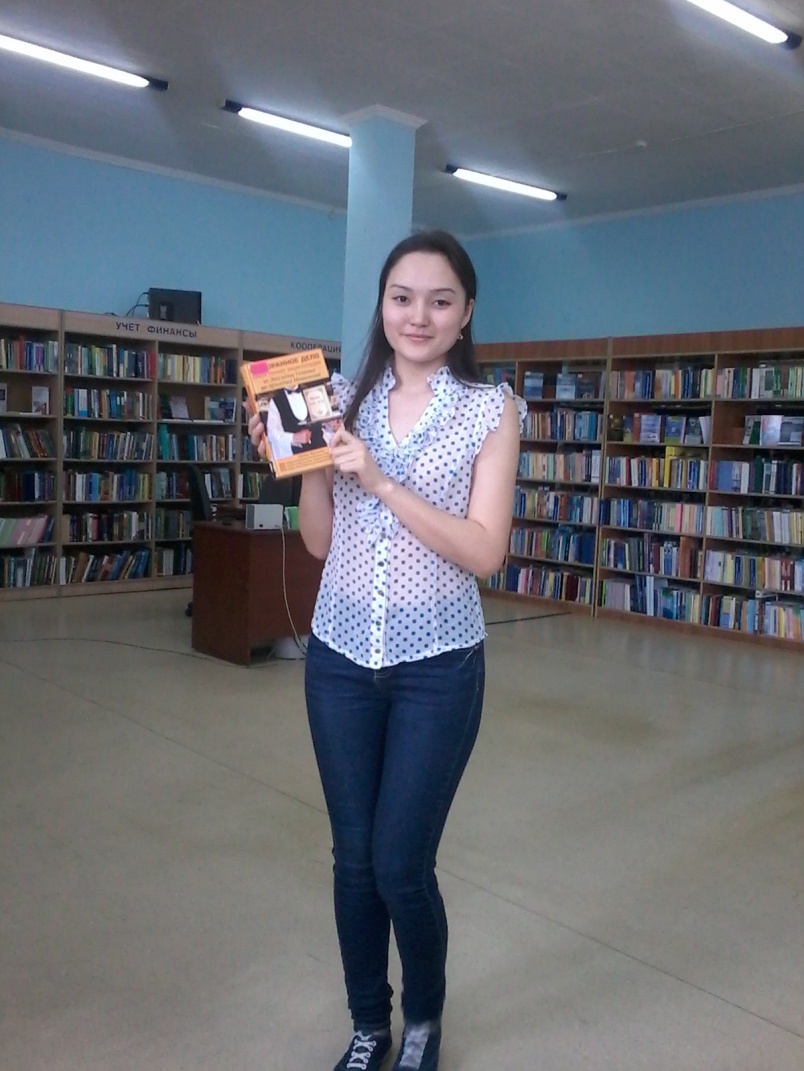 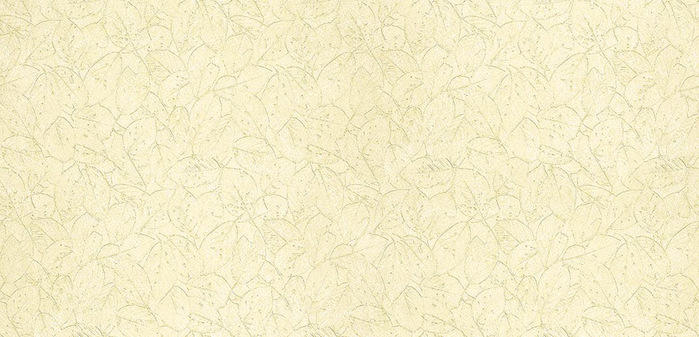 Сіздің сүйікті кітабыныздың фотосессиясыФотосессия с любимой книгой
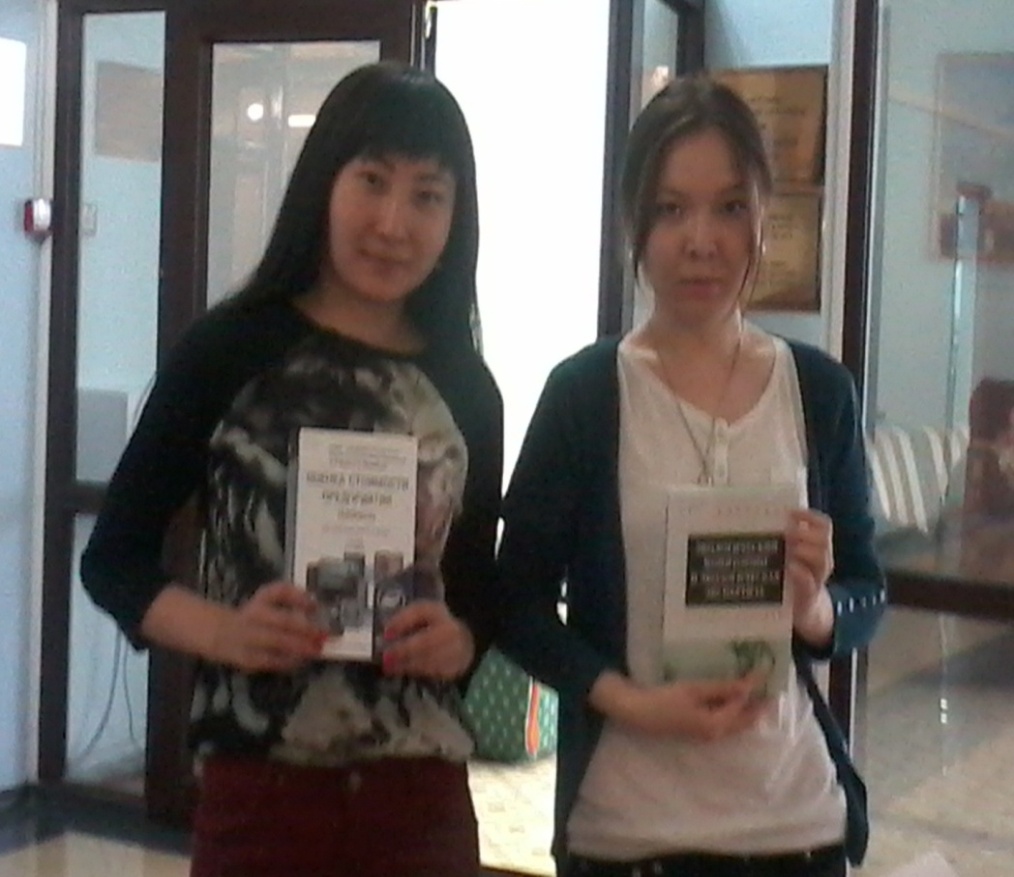 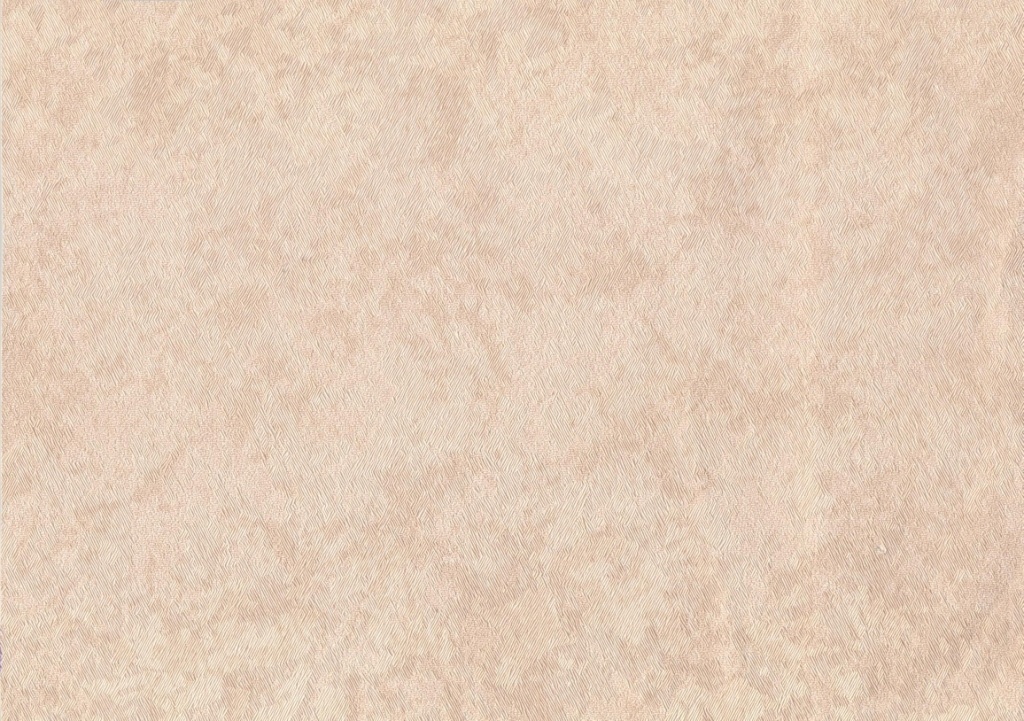 Университеттін ақпараттық таблосындағы тұсаукесерлер
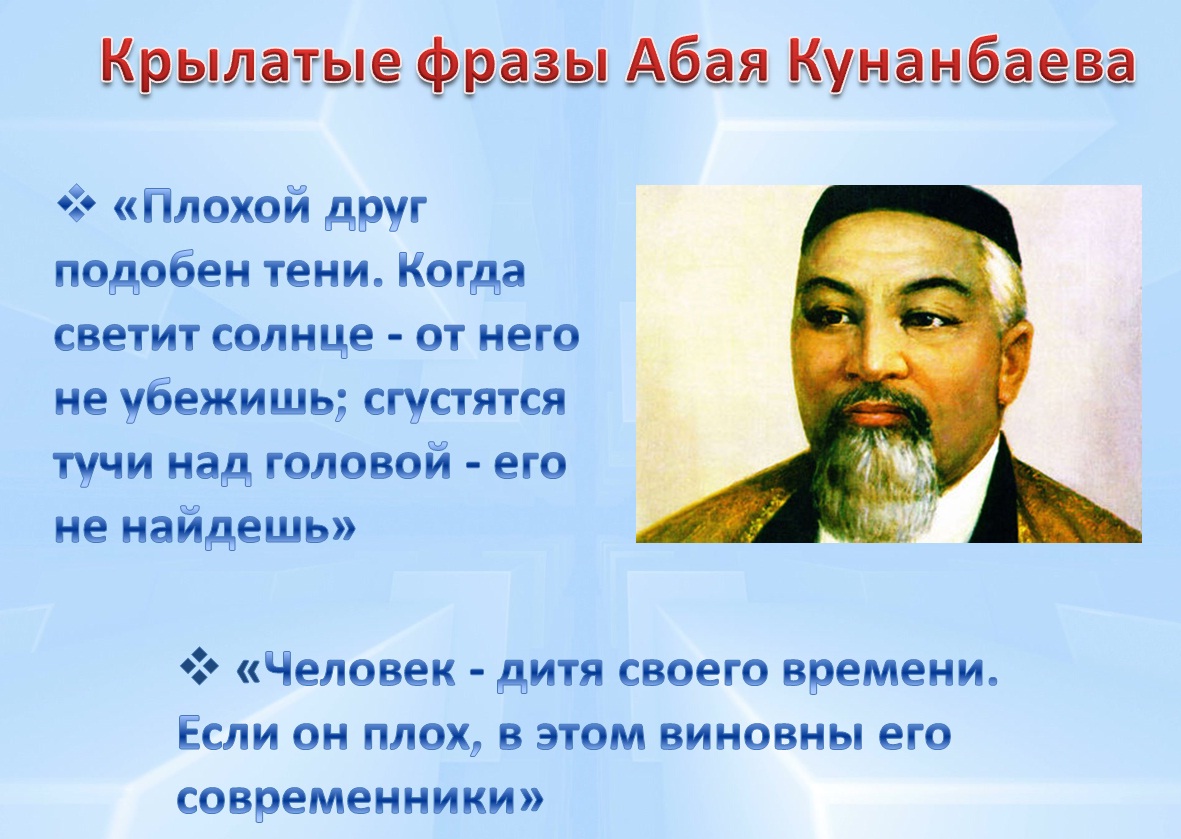 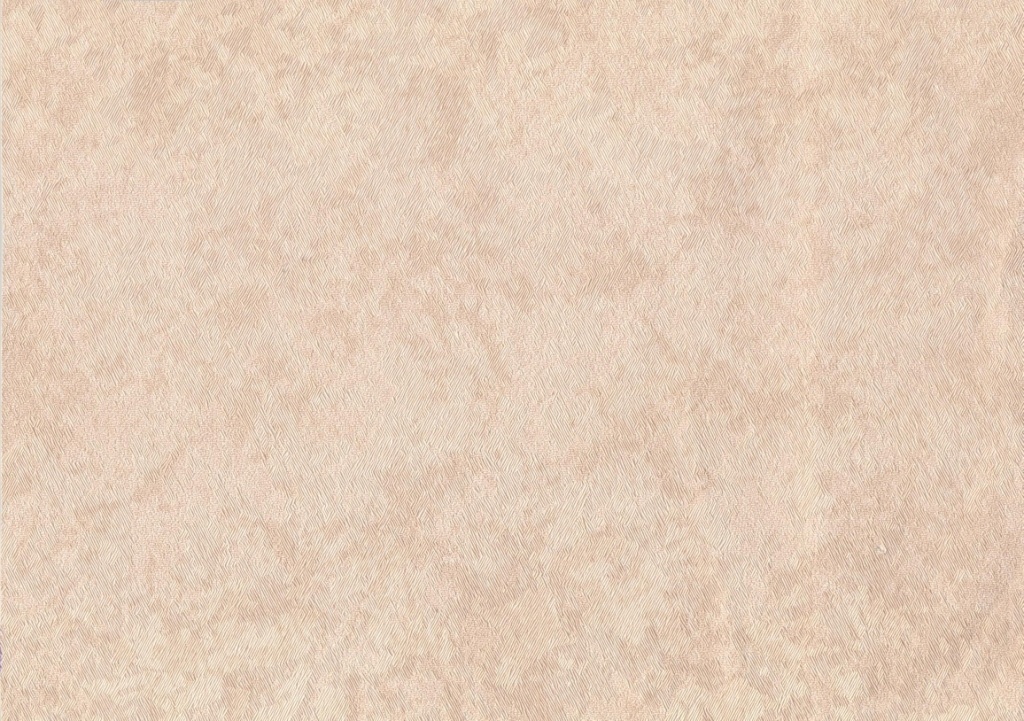 Презентации на информационных табло университета
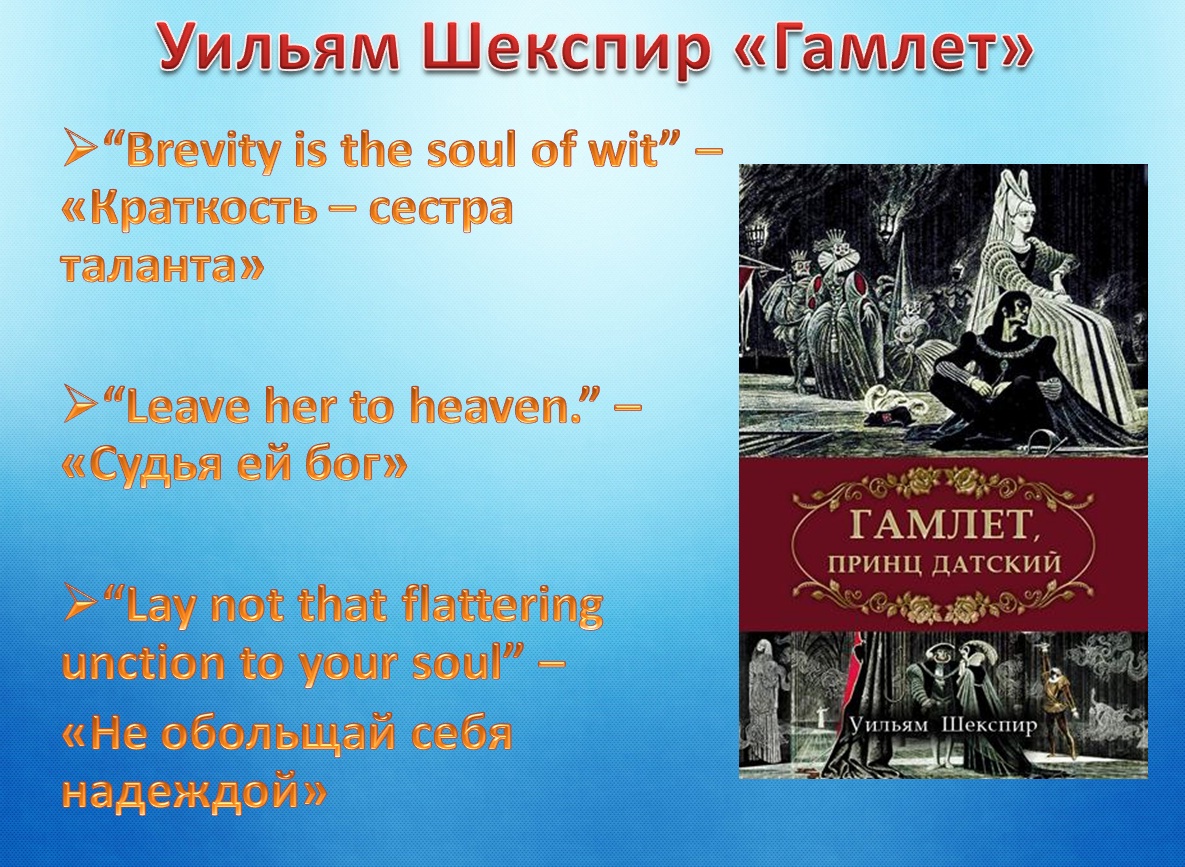 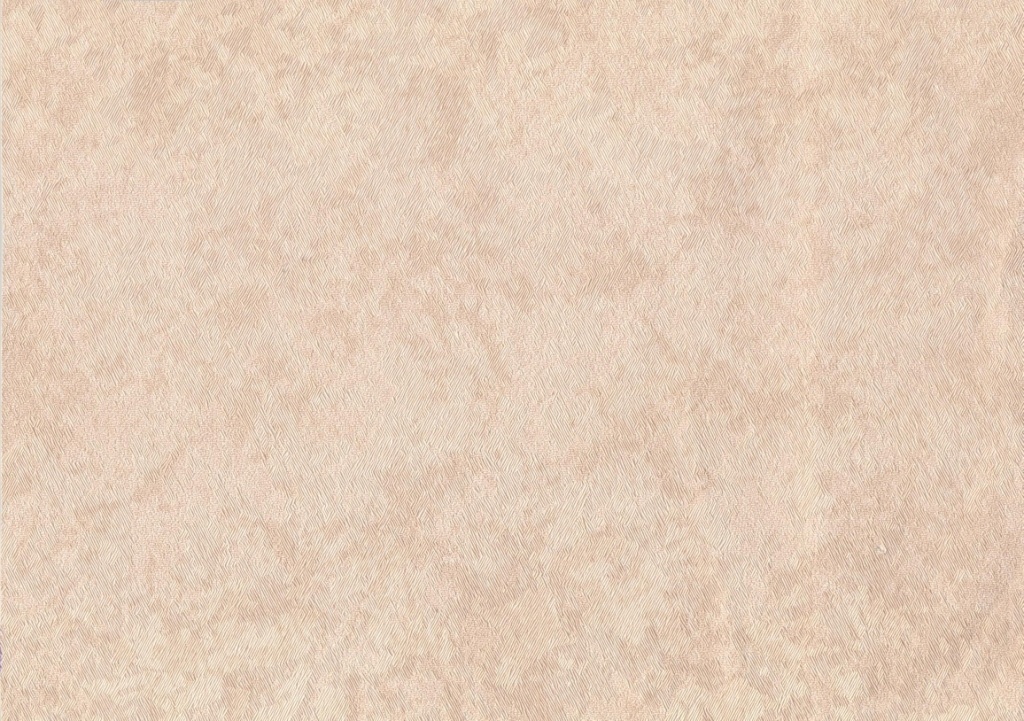 «Кітап оқып!   Тұлғаға айнал!» акциясы Акция «Читай книги! Будь личностью!»
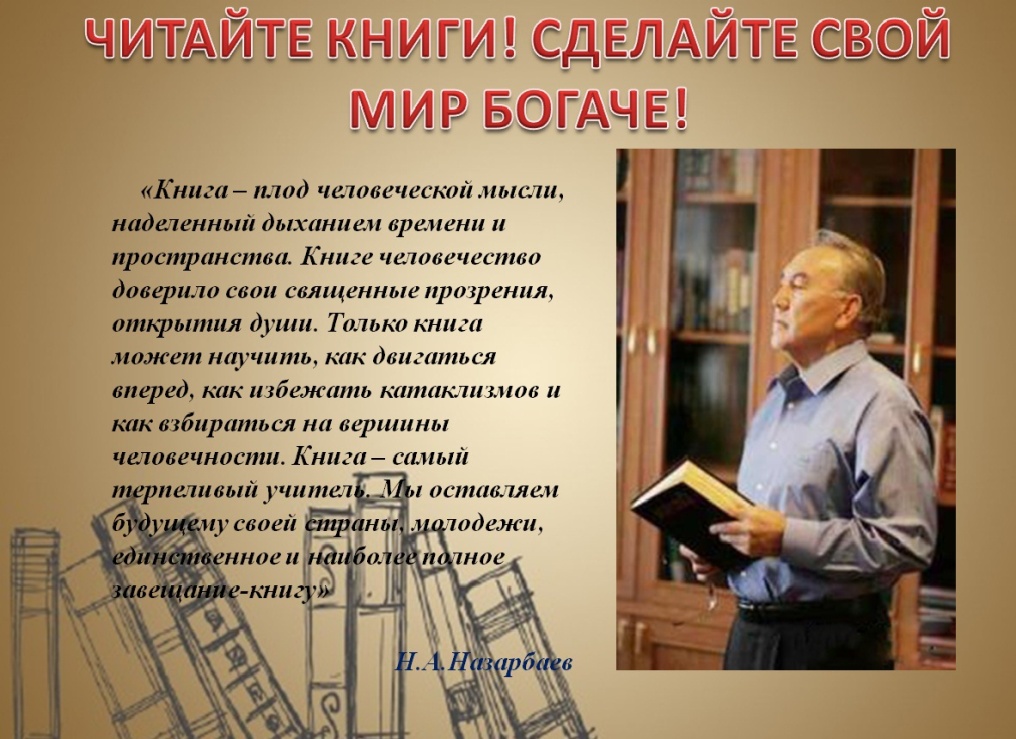 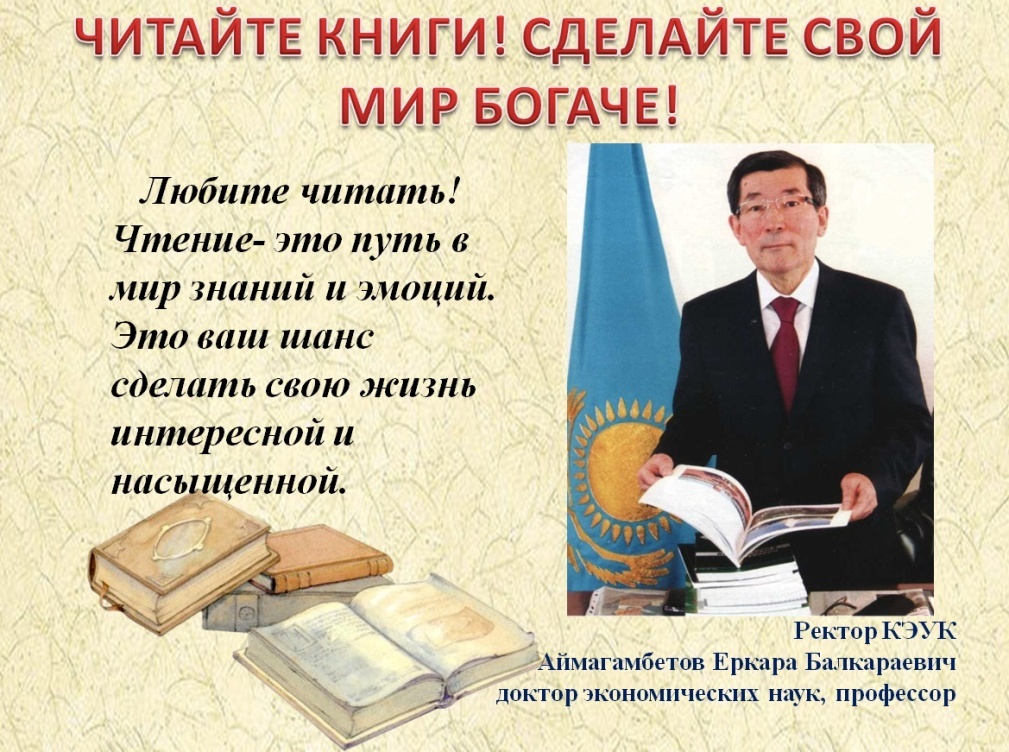